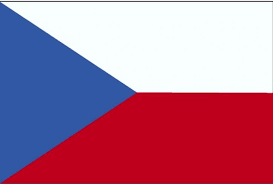 Slovenská kultúra v podmienkach totality
Zdroj: www.zborovna.sk
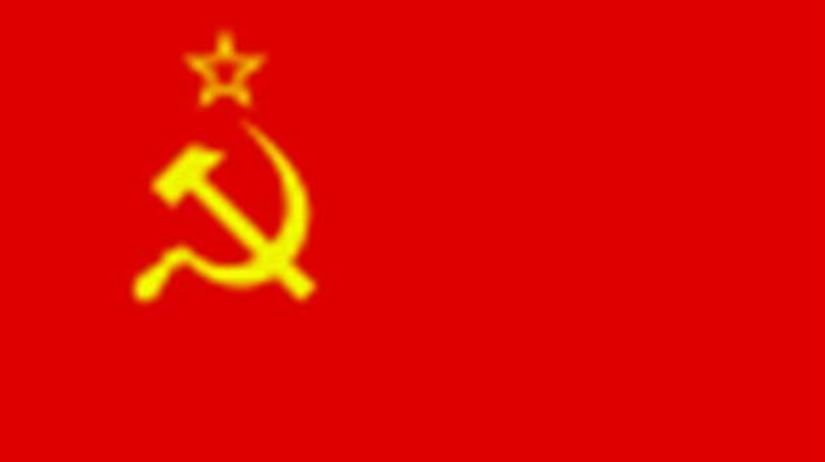 Pod dohľadom totality
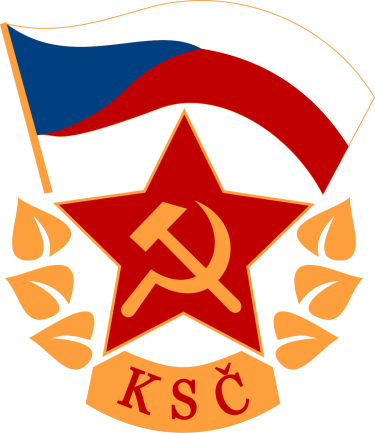 Kultúrny život sa rozvíjal pod prísnym dozorom KOMUNISTICKEJ STRANY...
Vylúčila z neho nepohodlné osobnosti a bránila prenikaniu „nepriateľských buržoáznych tendencií“...
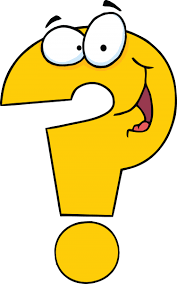 Spomenieš si od ktorého roku začal na 
SR vysielať rozhlas?
Socialistický realizmus
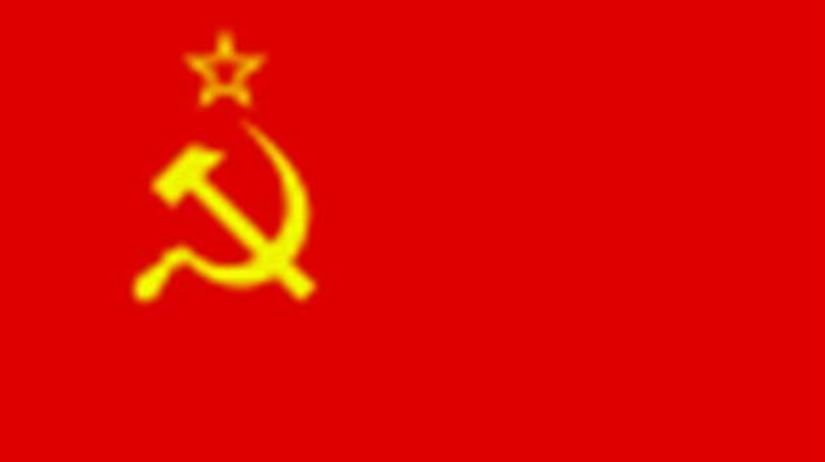 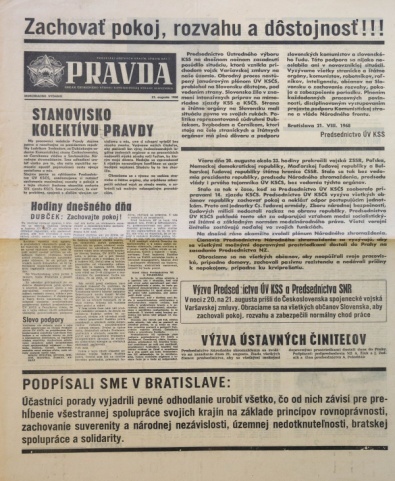 Jediným povoleným umeleckým smerom bol zo ZSSR prebraný tzv. SOCIALISTICKÝ REALIZMUS...
Cenzúra = úradný dozor, dohľad nad obsahom
tlače, rozhlasu, kín, televízie, filmov => z hľadiska
záujmov štátu...
ZOBRAZOVANIE SKUTOČNOSTI V DUCHU IDEOVÝCH
A MOCENSKÝCH POTRIEB KOMUNISTOV
Cenzúra bola na dennom poriadku => kontrolovala sa
domáca aj zahraničná tlač
Umenie za totality
SĽUK
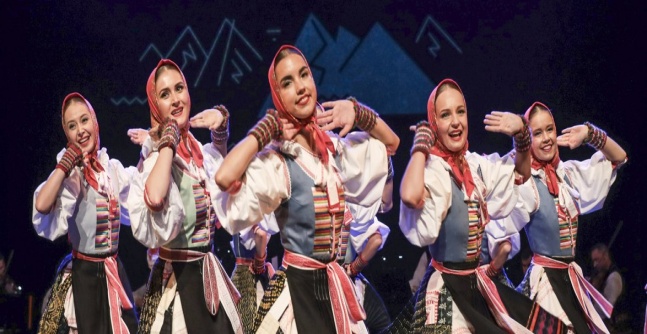 Umenie, pre ktoré je typická kreativita si aj v ťažkých podmienkach totality dokázalo vydobyť určitý priestor => nové divadlá, kiná, knižnice ...
SR umenie, napriek politickým tlakom, dokázalo našu krajinu reprezentovať aj v zahraničí = SĽUK, Lúčnica, Slovenská filharmónia, opera SND...=> stalo sa súčasťou európskej kultúry!
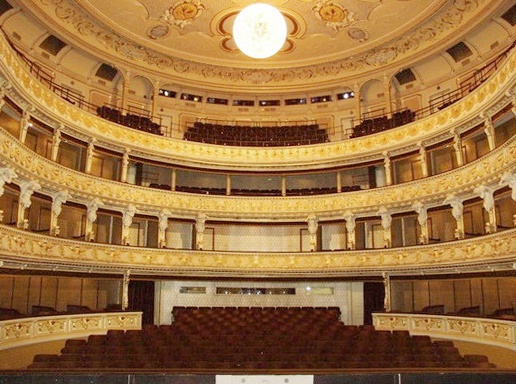 Opera SND
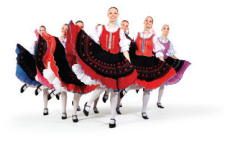 Lúčnica
Nové inštutúcie
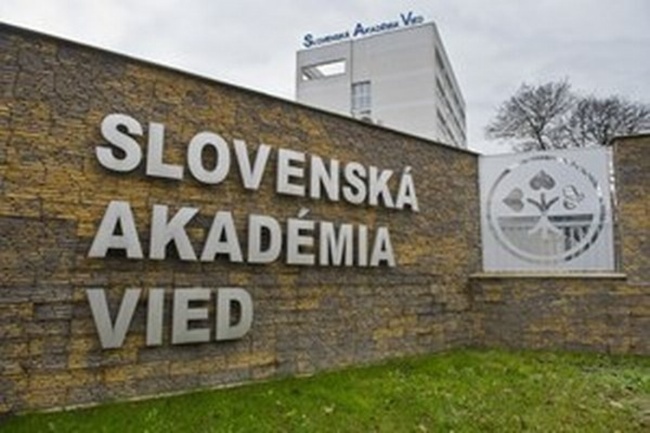 Zakladali sa nové vedecké a umelecké inštitúcie ako napr.: Slovenská akadémia vied, SNG, Slovenská filharmónia, múzeum SNP...
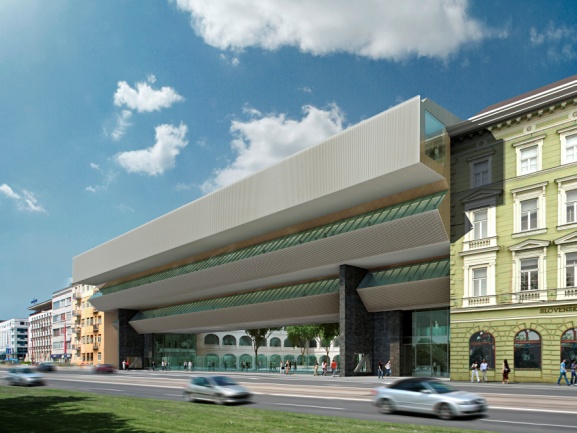 Slovenská filharmónia
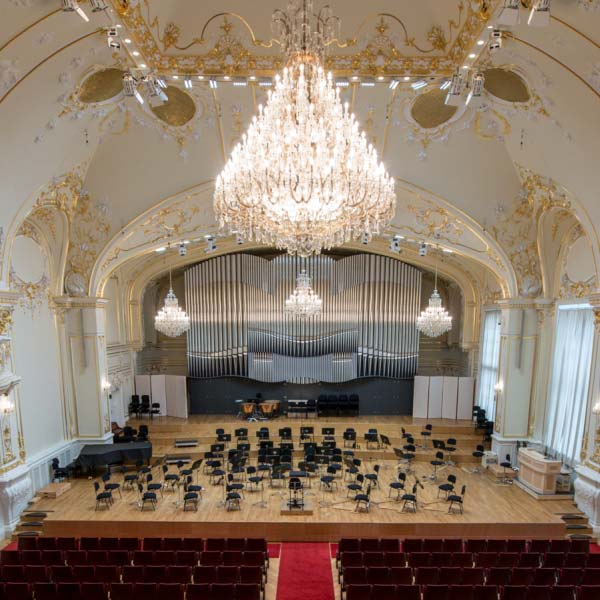 Slovenská národná
galéria
Kultúra pre všetkých
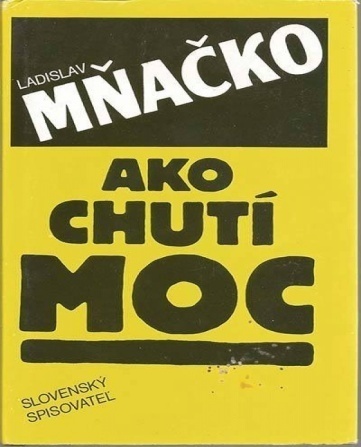 Zakázaná literatúra sa tiež čítala,
práve preto, že bola zakázaná
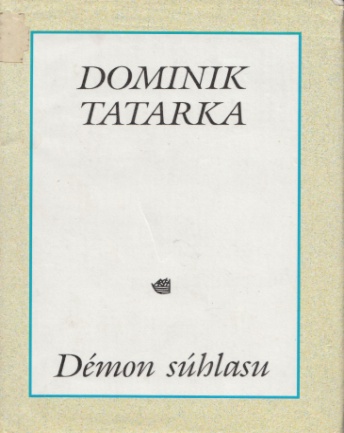 Pre 20. stor. = charakteristické, že umenie zasahovalo širokú verejnosť => vládna moc tým chcela ovplyvniť obyvateľov v duchu svojej ideológie, ale nemohla úplne zabrániť, aby sa medzi verejnosť dostali aj hodnotné umelecké diela – domáce aj zahraničné
kinematografia
Jozef Króner v hlavnej úlohe
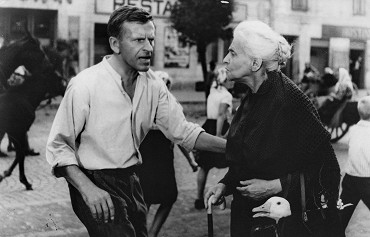 Najmasovejším druhom kultúry sa stalo kino...
Mnohé vynikajúce filmové diela svetovej aj domácej tvorby sa dostali na plátna kín...
Svetové úspechy dosiahla aj slovenská kinematografia  Obchod na korze...
Obchod na korze
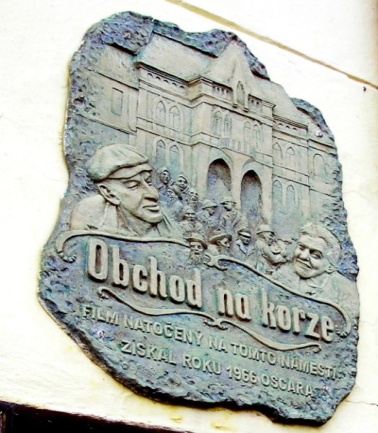 Oscar za československý film (1966)
...za najlepší cudzojazyčný film
Televízne vysielanie
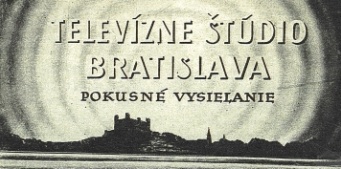 Rozvoj masovej kultúry => televízne vysielanie  na SR od roku 1956...a postupne sa stalo prirodzenou súčasťou života
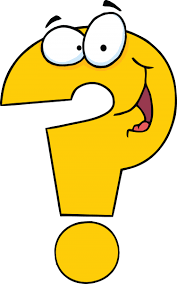 Spomenieš si, v ktorom roku sa vo svete
uskutočnil prvý televízny prenos?
Telovýchova a šport
spartakiáda
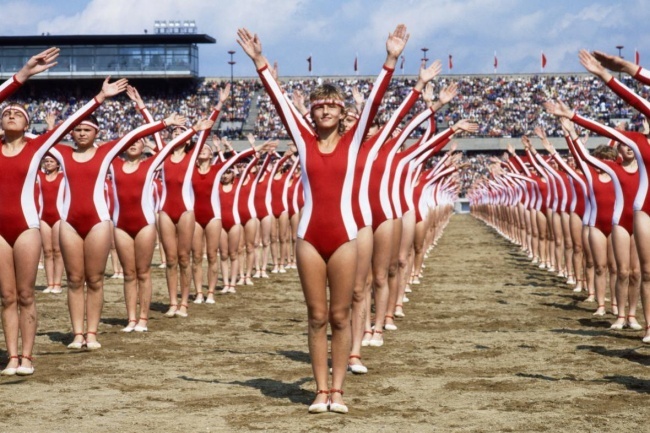 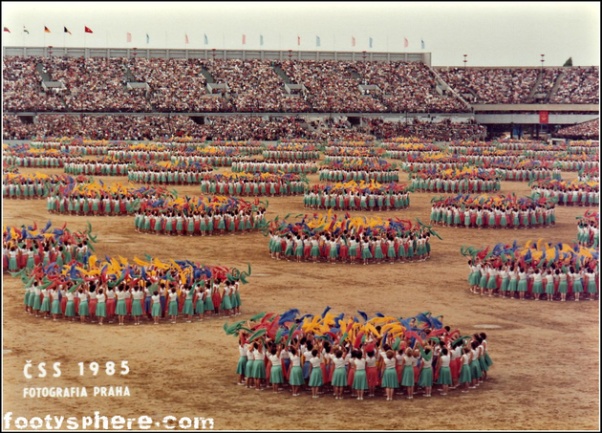 Telovýchovné a športové aktivity sa stali súčasťou každodennej kultúry ako napr.: SPARTAKIÁDY...
Komunistická strana im dala masový charakter, prečo?
Šport v ČSSR
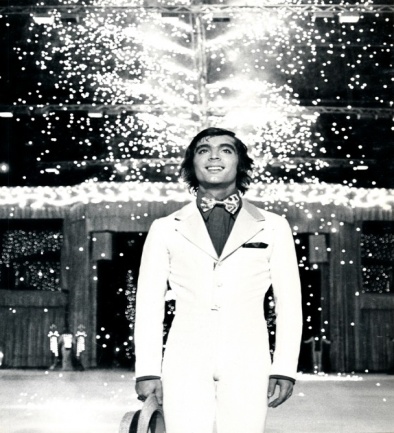 krasokorčuľovanie
Ondrej Nepela  olympijský víťaz
a niekoľkonásobný majster sveta
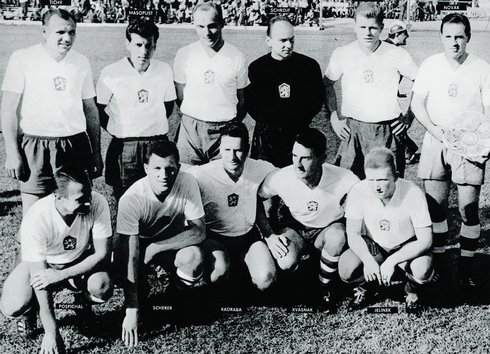 1962
Futbalisti ČSSR získali na MS v Chile 
strieborné medaily